Program PUM-O
Živa Štiglic
Zavod RS za zaposlovanje
NAMEN
PUM-O je program namenjen mladim do 29 leta, ki so brezposelni ali vključeni v izobraževanje, ali zanje obstaja grožnja, da bodo izobraževalni sistem zapustili in se srečujejo z več ovirami pri vstopu na trg dela kot druge ciljne skupine, zaradi česar so nekateri tudi socialno izključeni ali živijo pod pragom revščine.
CILJI
Formacija poklicne identitete, samoiniciativnosti in podjetnosti
Opremljanje s kompetencami in veščinami za lažjo vključitev na trg dela/izobraževanje
Razvoj učljivosti, osebne identitete in spodbujanje aktivnega vključevanja v družbo.
KLJUČNE AKTIVNOSTI
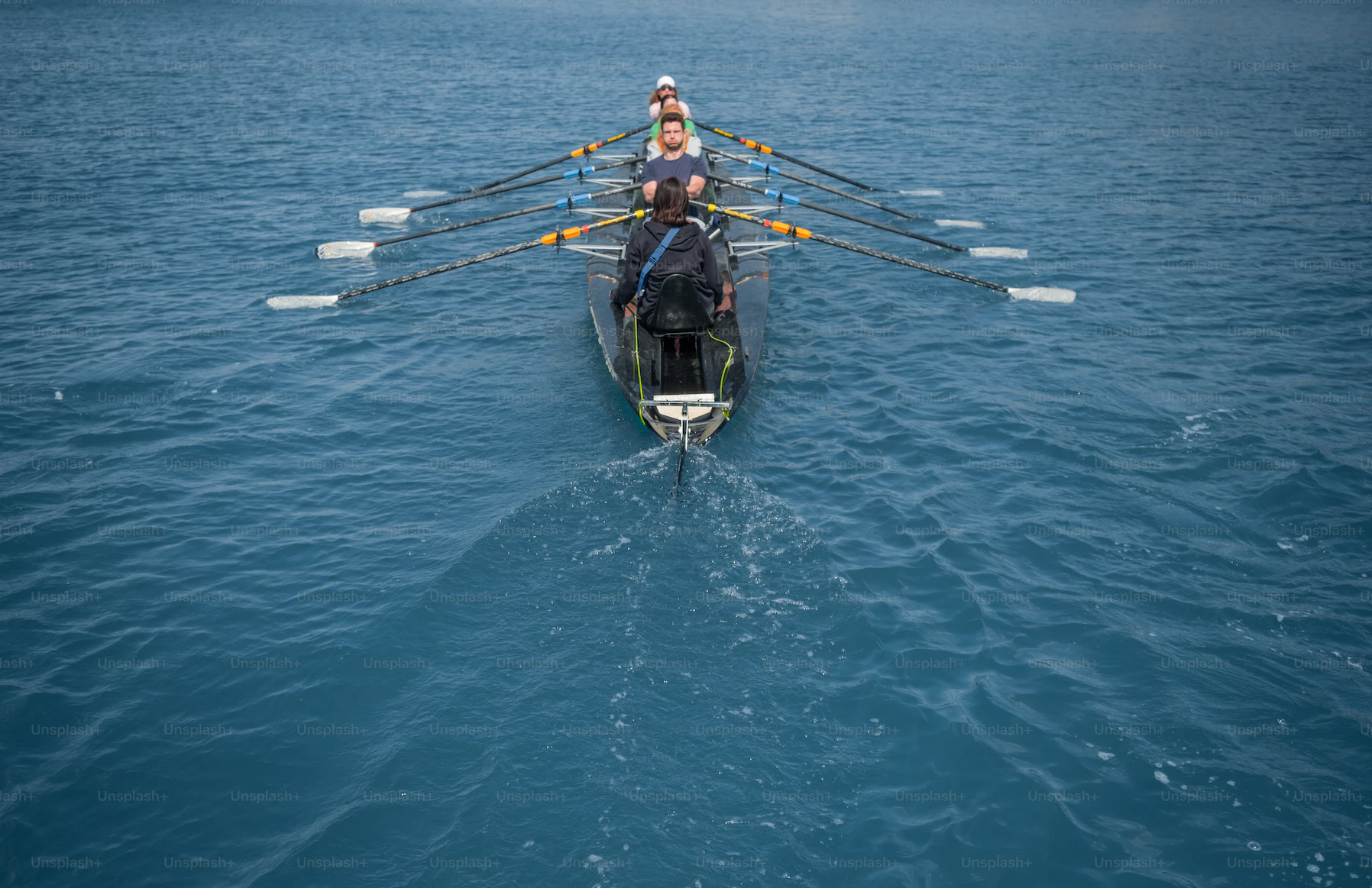 Individualni karierni načrt
Skupinske aktivnosti
Medinstitucionalno
 sodelovanje
DVOJNO DELOVANJE
Reševanje stisk osebe, ki se je znašla v dani situaciji, ter njenega ponovnega 
vključevanja v socialno okolje

Vključevanje na trg dela ali v izobraževanje
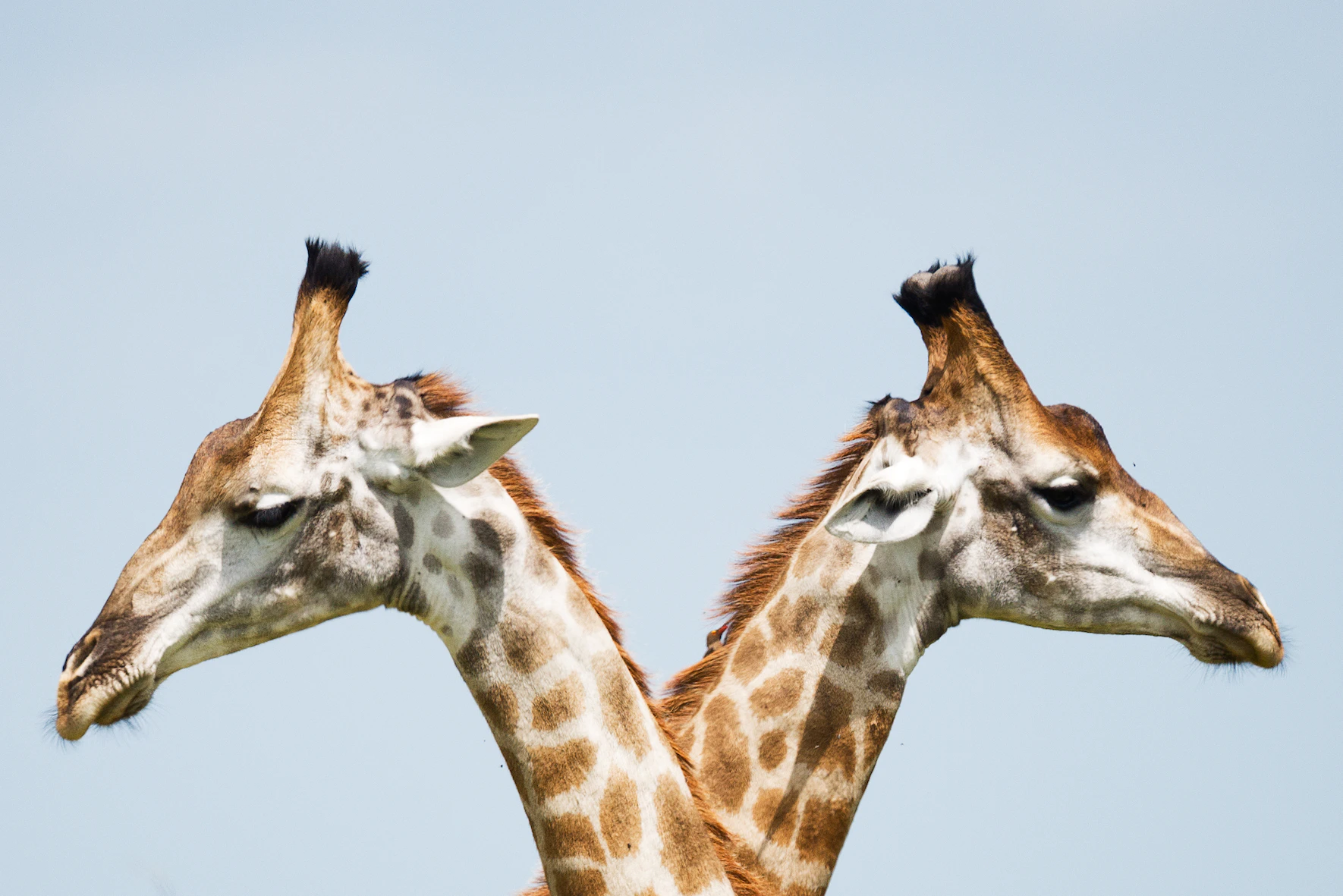 REZULTATI/IZZIVI
1.1.2016 in 30.4.2023 

3067 vključitev
298 (9,72%) izhodov v zaposlitev

338 (11,19%) izhodov v izobraževalni sistem
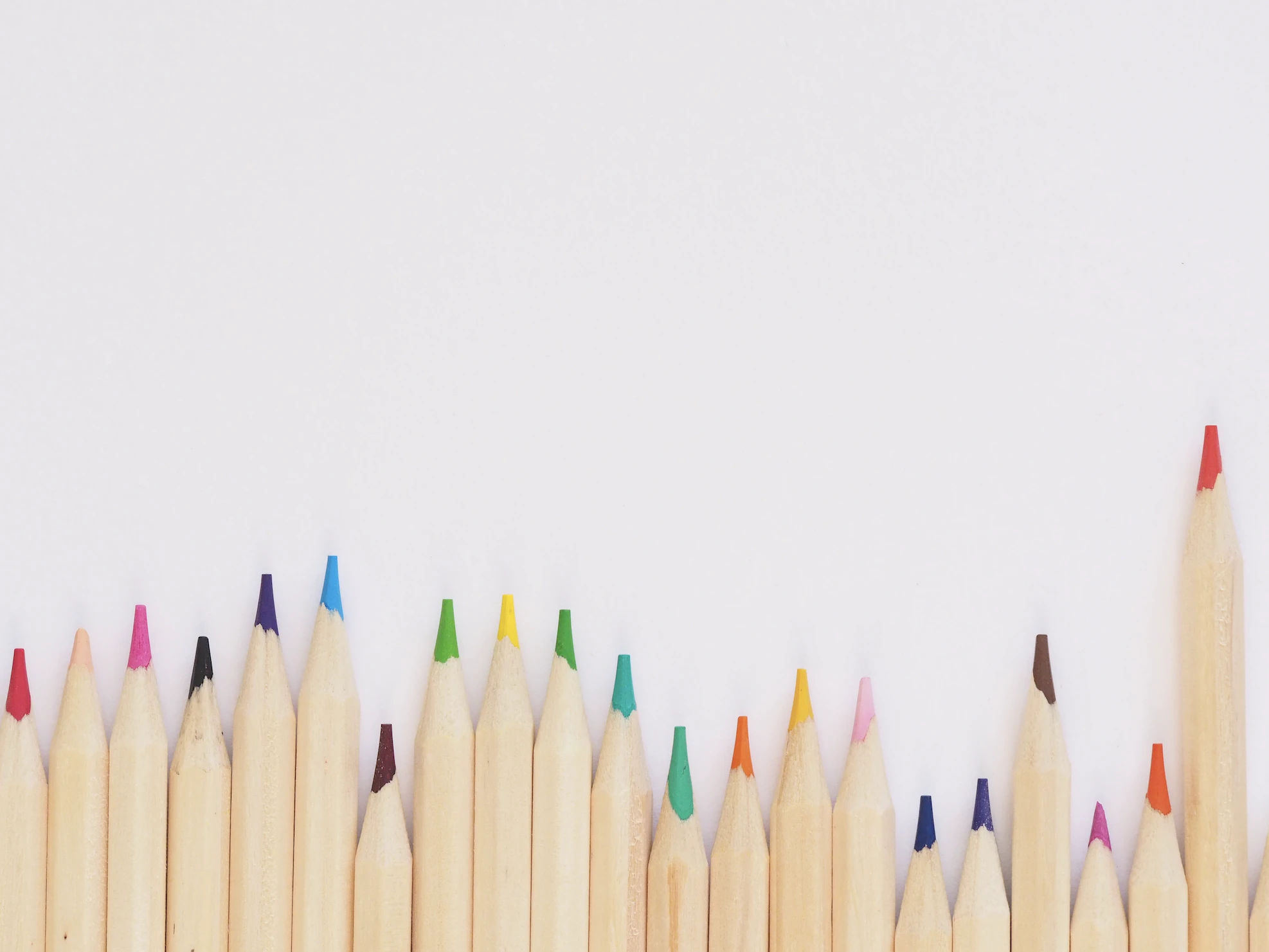 Hvala za pozornost.